Chapter 11: Introduction to Hypothesis TestingLecture 5c
Instructor: Naveen Abedin
Type II Error
Recall the following example:-
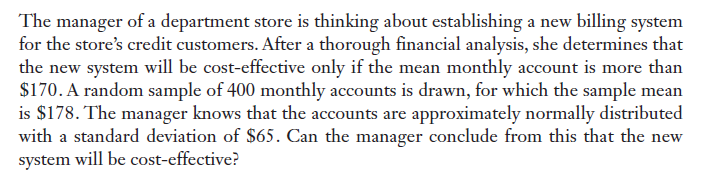 Type II Error (cont.)
Based on a significance level of 5%, the rejection region was identified as
Type II error is committed when a false null hypothesis is not rejected. Suppose we found that                      , and thus we do not reject the null hypothesis. In this context, a Type II error would be made if we do not reject the null hypothesis, although the new system will be cost-effective.
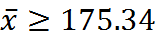 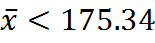 Type II Error (cont.)
Therefore, the probability of committing a Type II error in this context is:-


In other words, it means the probability of not rejecting the null hypothesis when the null hypothesis is false, i.e.                          is false. 
This further means that in order to calculate Type II error, we can no longer apply the sampling distribution that represents a true null hypothesis.
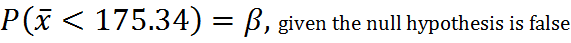 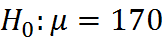 Type II Error (cont.)
The condition that the null hypothesis is false tells us that in this context, the mean is not equal to 170. Hence we need to calculate Type II error based on a sampling distribution that does not consider μ = 170 as its expected value. Thus, a new value of μ needs to be specified according to the condition that the null hypothesis is false.
Type II Error (cont.)
Suppose that when the mean account is at least $180, the new billing system’s savings become so attractive that the manager would hate to make the mistake of not installing the new system. As a result, she would like to determine the probability of not installing the new system when it would produce large cost-savings.
To interpret this idea in the context of a hypothesis test, the manager would like to know the probability of not rejecting the null hypothesis, when in fact the alternative hypothesis is true, i.e. what is the probability of not rejecting the null hypothesis, when in fact the alternative is true, as μ = 180; the probability of committing Type II error.
[Speaker Notes: P (not installing the new system, when the new system is cost-effective) = beta]
Type II Error (cont.)
To calculate Type II error based on the concerns raised by the manager, we will compute the probability of not rejecting the null hypothesis when the expected value of the sampling distribution, μ, is equal to 180. Since the non-rejection region is                          , in order to compute Type II error, we need to calculate the probability that the sample statistic will be less than 175.34, when the true population mean is 180.
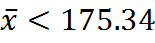 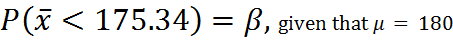 Effect on β due to a change in α
Decreasing the level of significance causes the rejection region to get smaller as the z-statistic increases. This however, causes the probability of Type II error to increase.